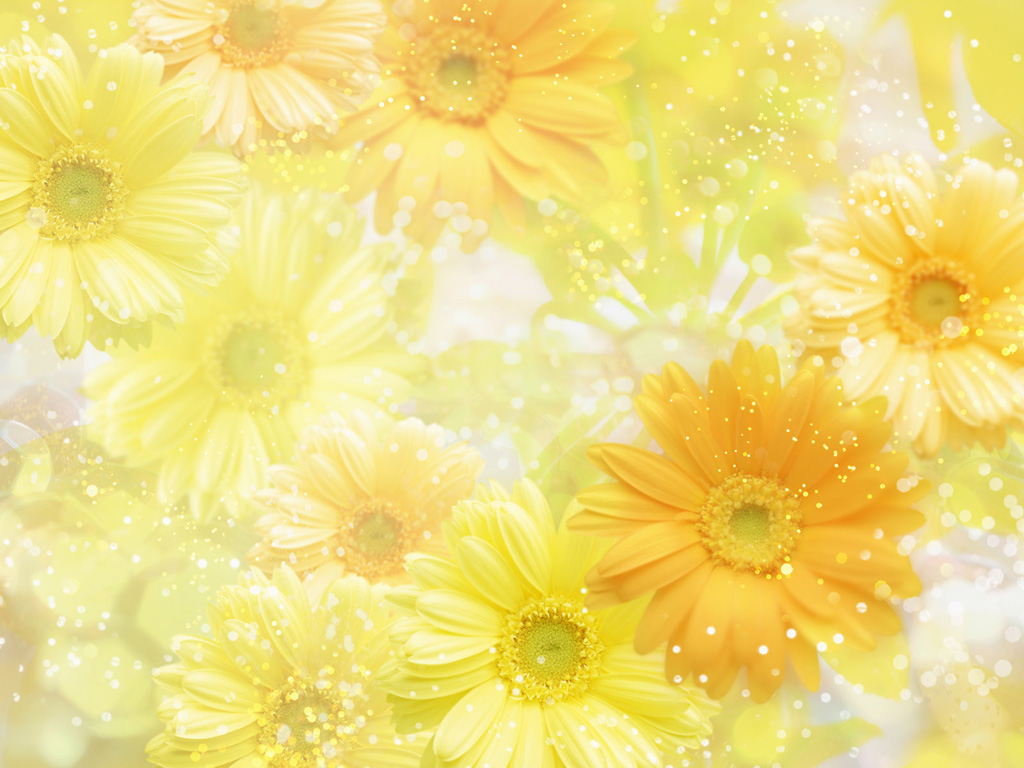 Chaøo möøng quyù thaày coâ veà döï giôø
Baøi: Đồng bằng Nam Bộ 
Moân : Ñòa lí lôùp 4
Bài cũ
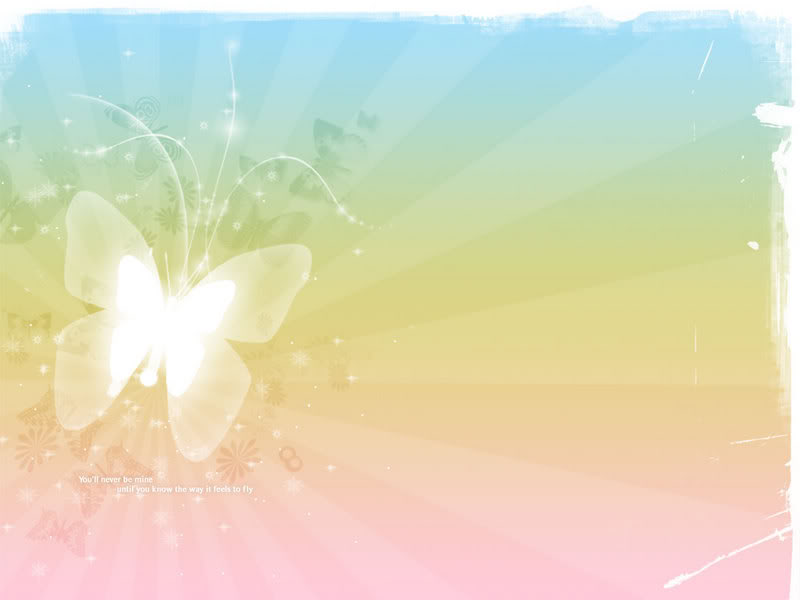 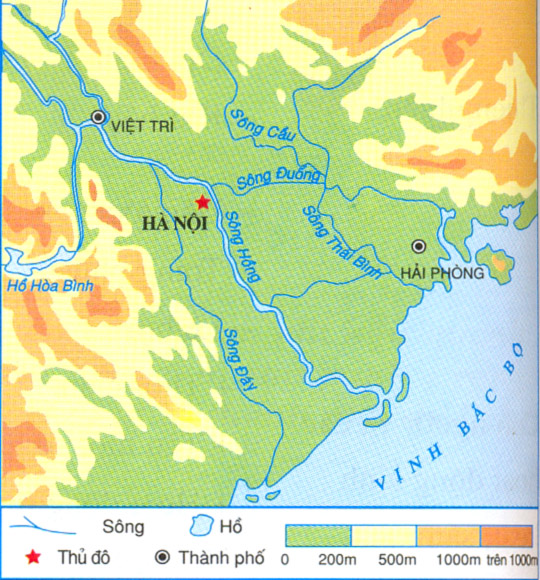 Chỉ và trình bày những đặc điểm chính của đồng bằng Bắc Bộ
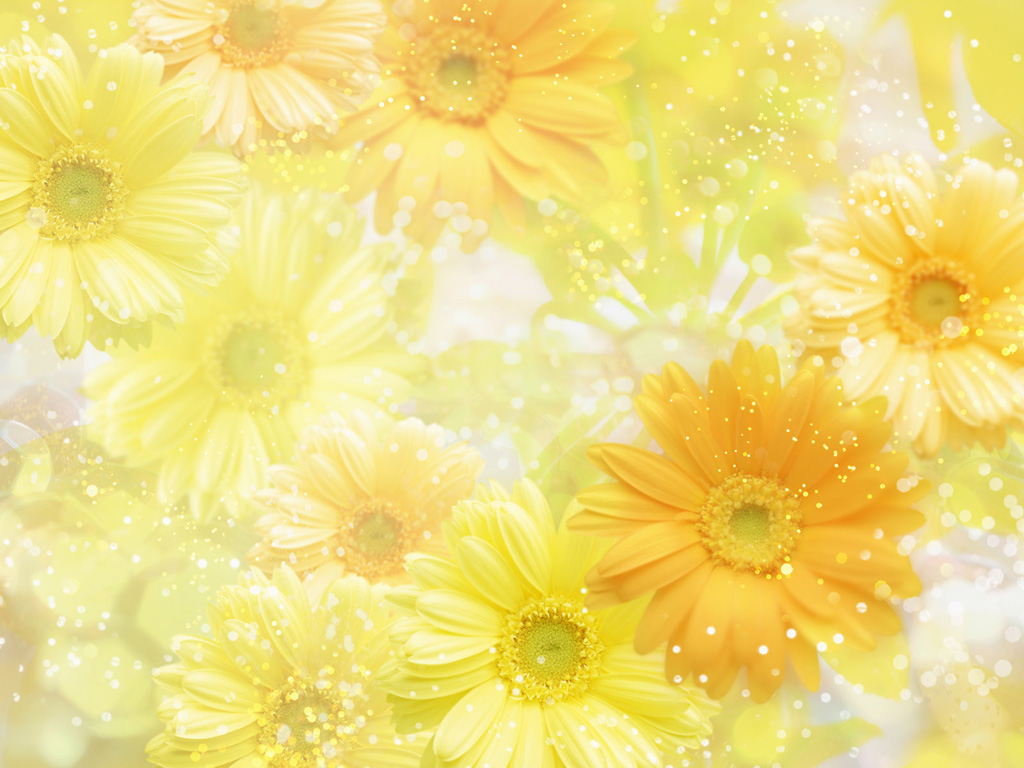 Baøi môùi
ĐỒNG BẰNG NAM BỘ
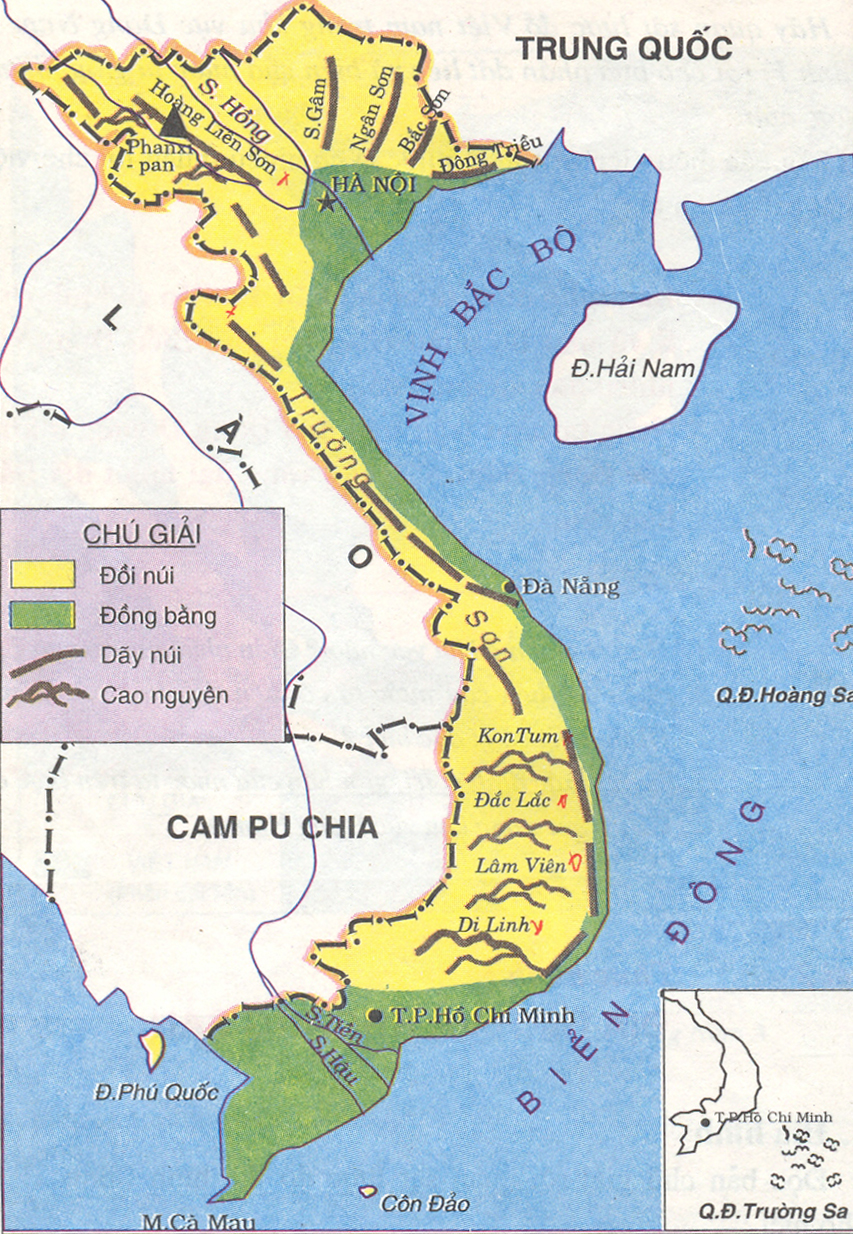 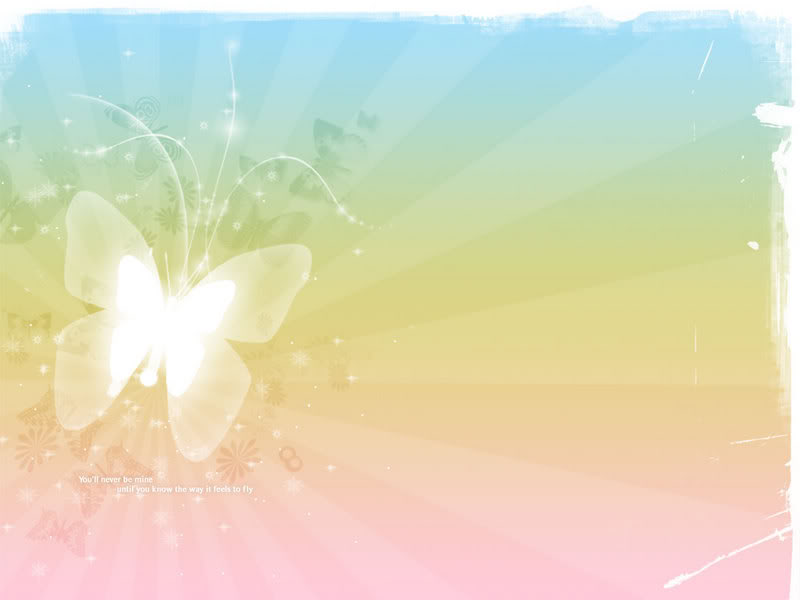 Chỉ vị trí của đồng bằng Nam Bộ trên lược đồ
HĐ 1 : Đồng bằng lớn nhất nước ta
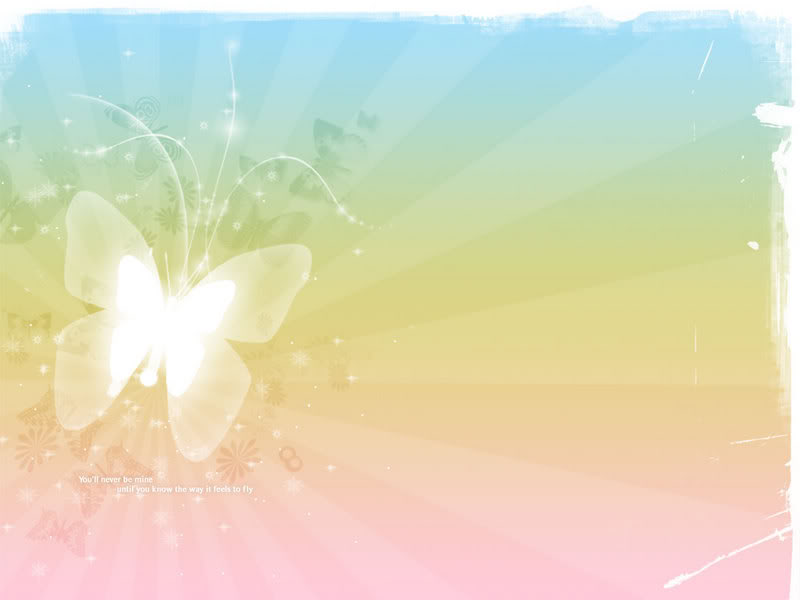 Nêu những đặc điểm chính của đồng bằng Nam Bộ về :
Diện tích
Địa hình
Đất đai
Nguồn gốc hình thành
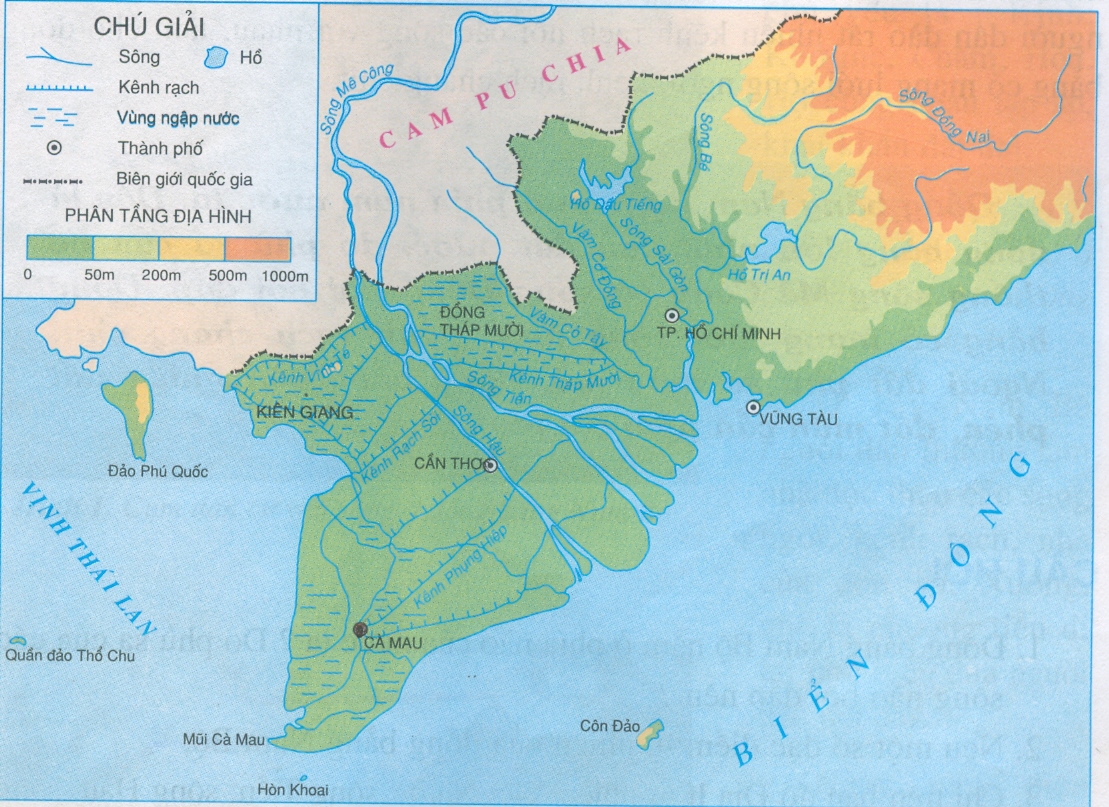 Soâng Ñoàng Nai
Soâng Meâ Coâng
Đồng bằng Nam Bộ do phù sa của hệ thống sông Mê Công và sông Đồng Nai bồi đắp nên
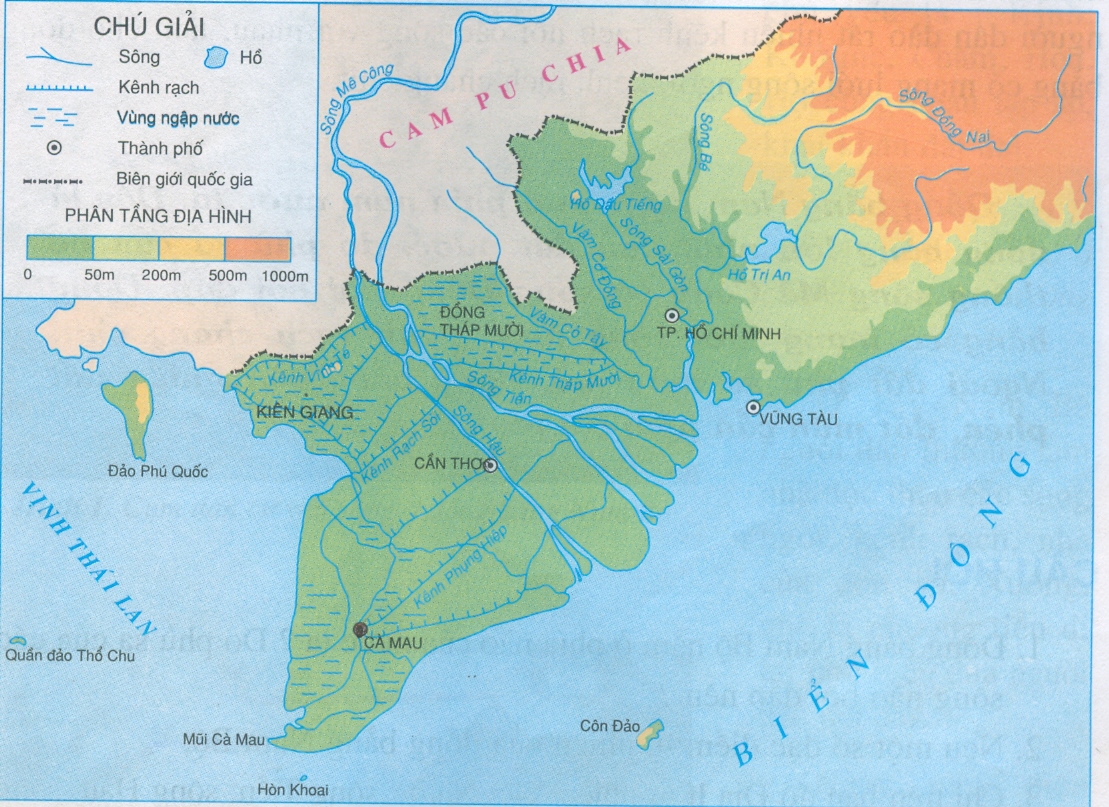 Diện tích rộng khoảng 50 000 km2
Là đồng bằng có diện tích lớn nhất nước ta
ĐỒNG  THÁP MƯỜI
KIÊN GIANG
Diện tích 36 000 km2
ĐÔNG NAM BỘ
CÀ MAU
TÂY NAM BỘ
Địa hình : có nhiều vùng trũng dễ ngập nước.
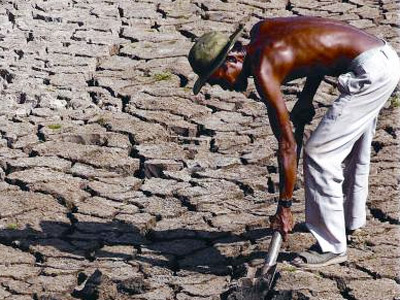 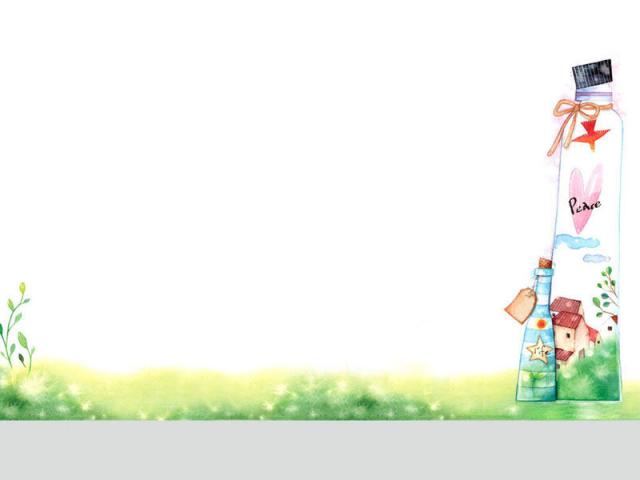 Đất phèn : Loại đất có chứa hàm lượng xun phuya lẫn chất ô xít sắt, ô-xít nhôm, làm giảm chất sun phát, dễ khô nẻ bề mặt, không thích hợp cho cây trồng phát triển.
Các loại đất
Đất phù sa
Đất mặn
Đất phèn
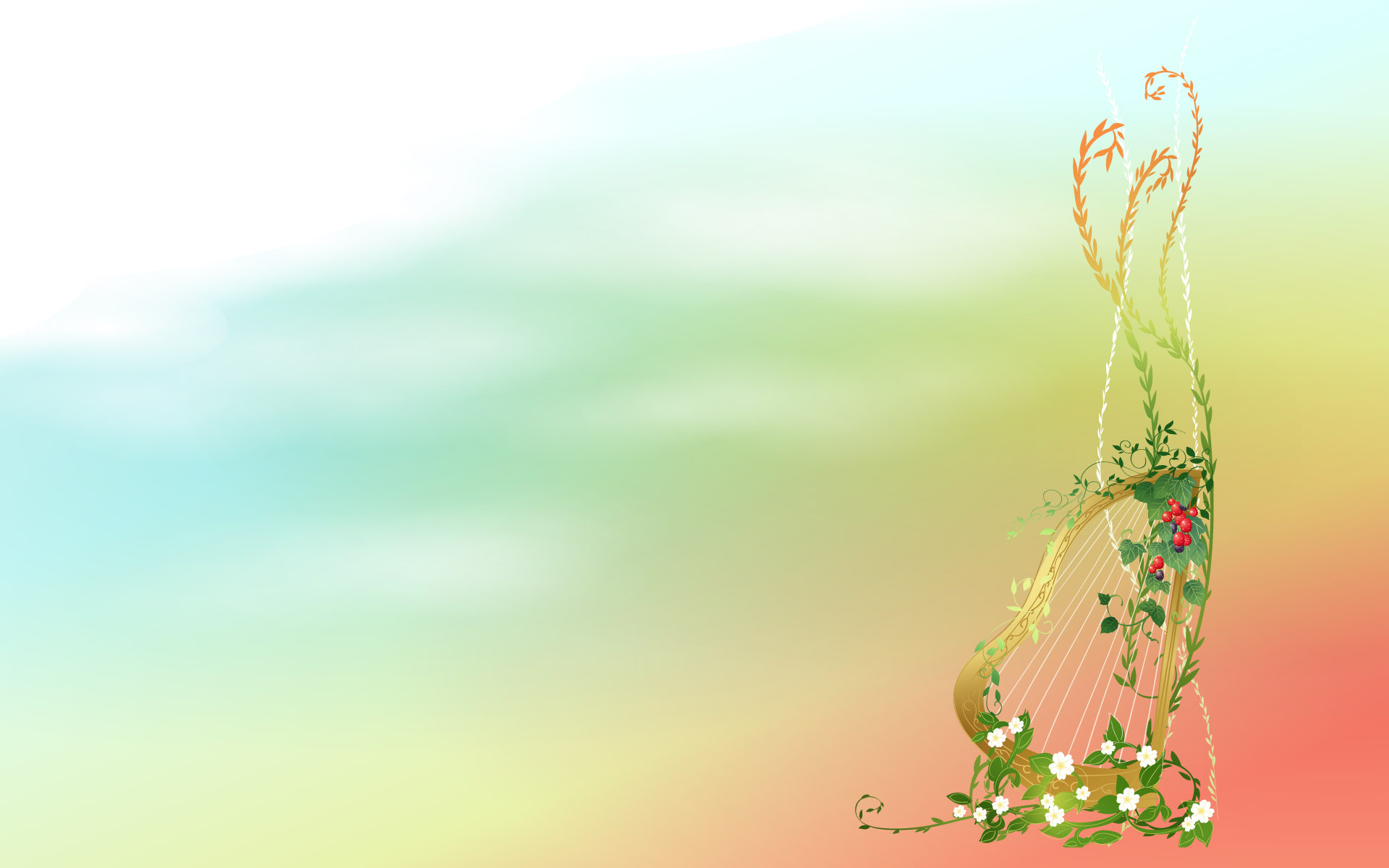 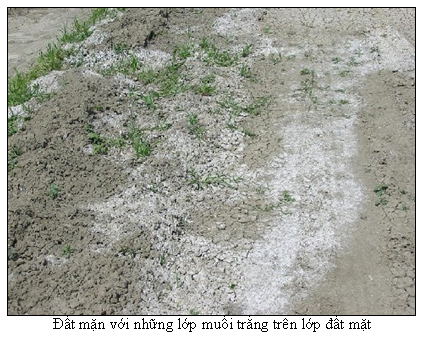 Vì sao phải 
cải tạo đất 
mặn, đất phèn ?
Đất mặn : đất bị nhiễm nước biển, vị mặn, không trồng trọt được.
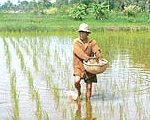 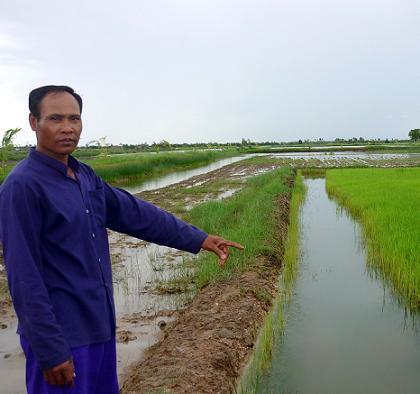 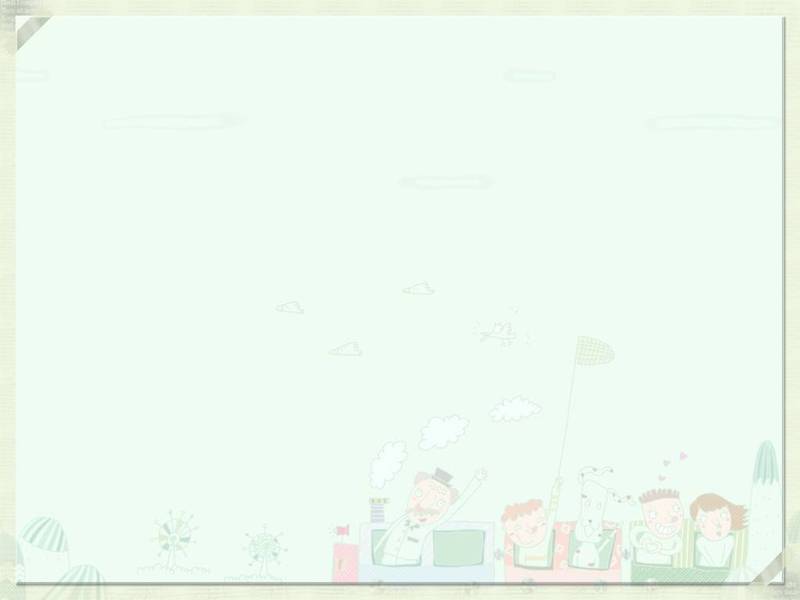 Xả và thay nước, bón vôi, bón lân làm giảm độc tố của ô xít nhôm, ô-xít sắt; tăng độ pH cho đất phèn.
Xây dựng các hệ thống kênh, mương tưới để rửa mặn, bón phân hữu cơ, vôi, trồng cây chịu mặn,…
+ Vị trí : nằm ở phía Nam nước ta.
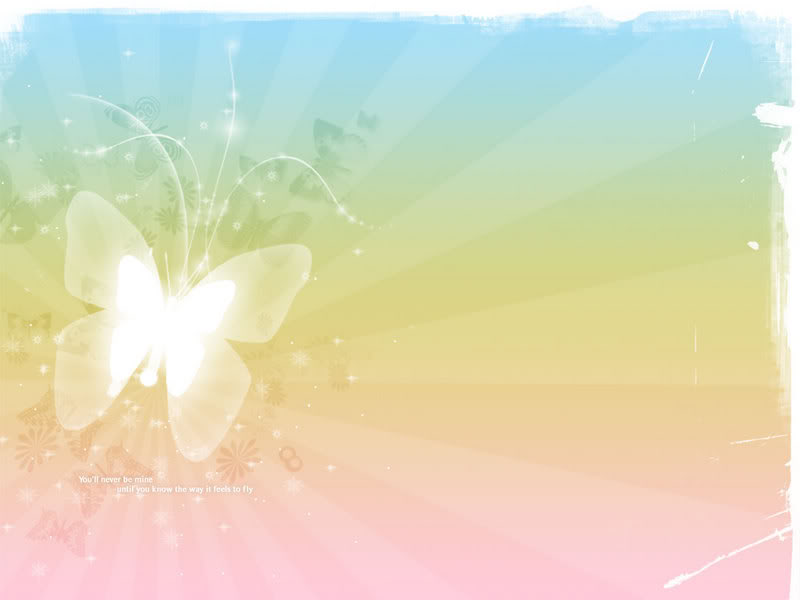 + Diện tích: lớn nhất đất nước.
+ Nguồn gốc hình thành : do phù sa của hệ thống sông Mê Công và sông Đồng Nai bồi đắp.
+ Địa hình : có nhiều vùng trũng dễ ngập nước.
+ Đất đai : đất phù sa, đất phèn, đất mặn.
HĐ 2 : Mạng lưới sông ngòi, kênh rạch chằng chịt
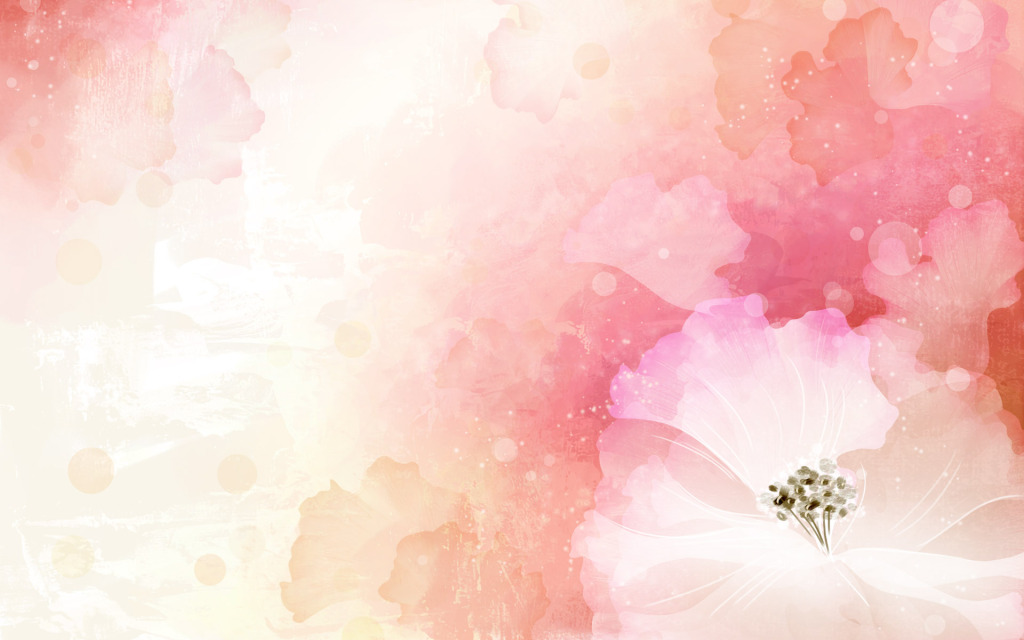 Thảo luận nhóm 4
+ Tìm và kể tên một số sông lớn, kênh rạch ở đồng bằng Nam Bộ
+ Nêu nhận xét về mạng lưới sông ngòi, kênh rạch ở đồng bằng Nam Bộ
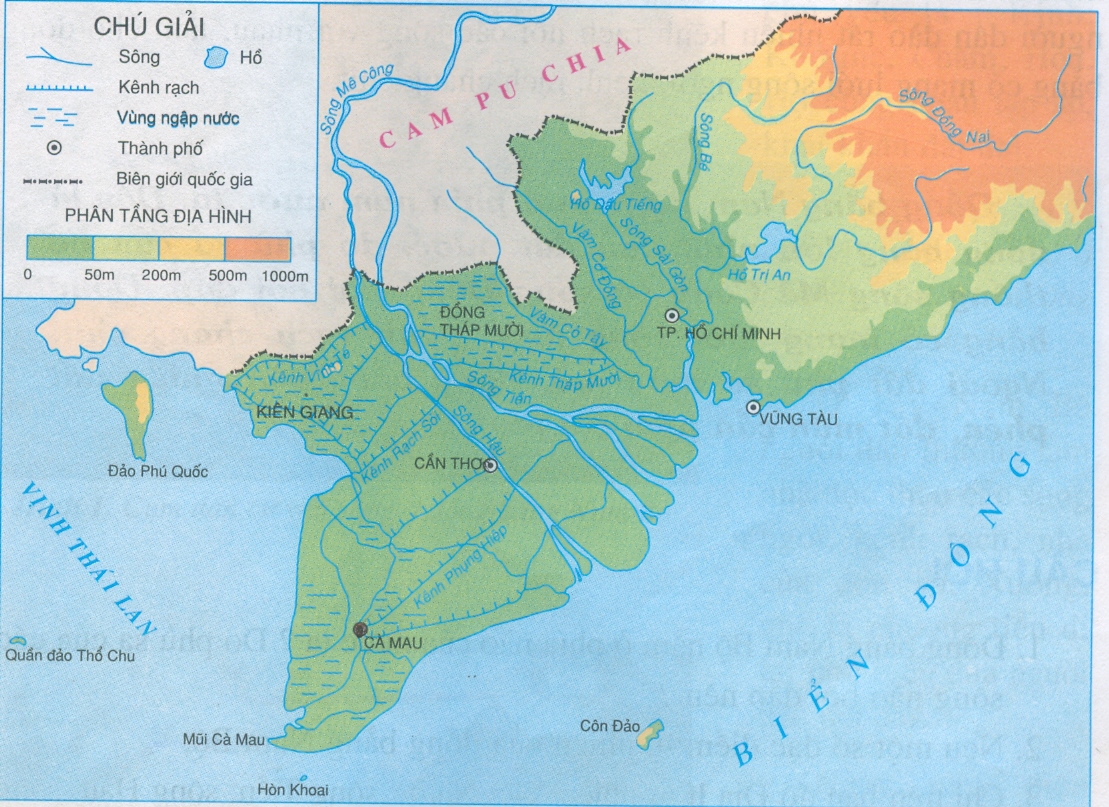 Soâng Meâ Coâng
Soâng Ñoàng Nai
Keânh Vónh Teá
Keânh Phuïng Hieäp
Đồng bằng Nam Bộ có mạng lưới sông ngòi, kênh rạch rất chằng chịt và dày đặc.
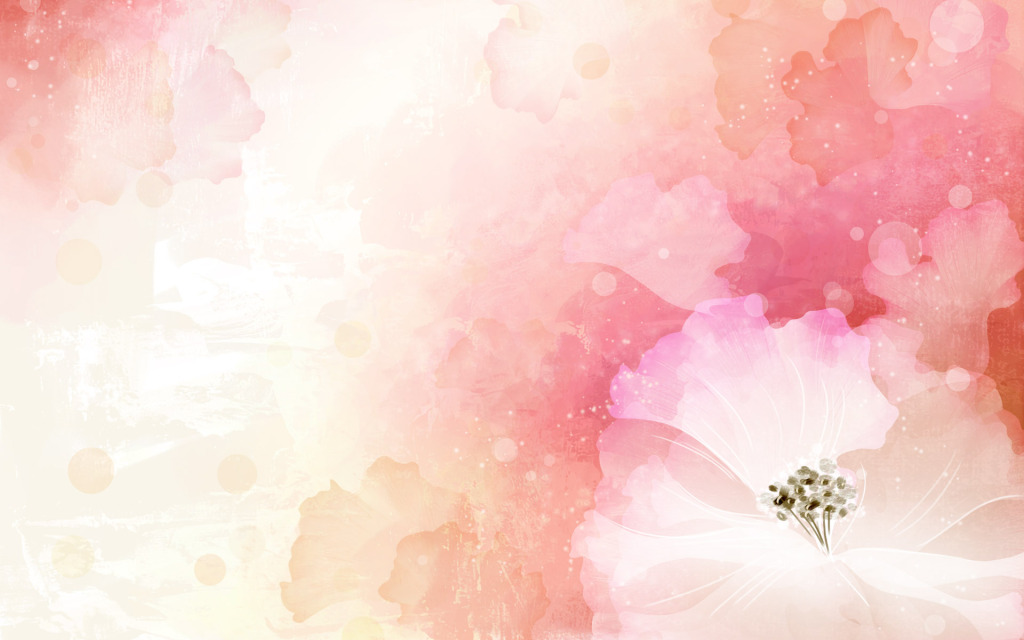 Sông Mê Công bắt nguồn từ đâu và có đặc điểm gì?
Vì sao ở nước ta sông Mê Công lại có tên là sông Cửu Long ?
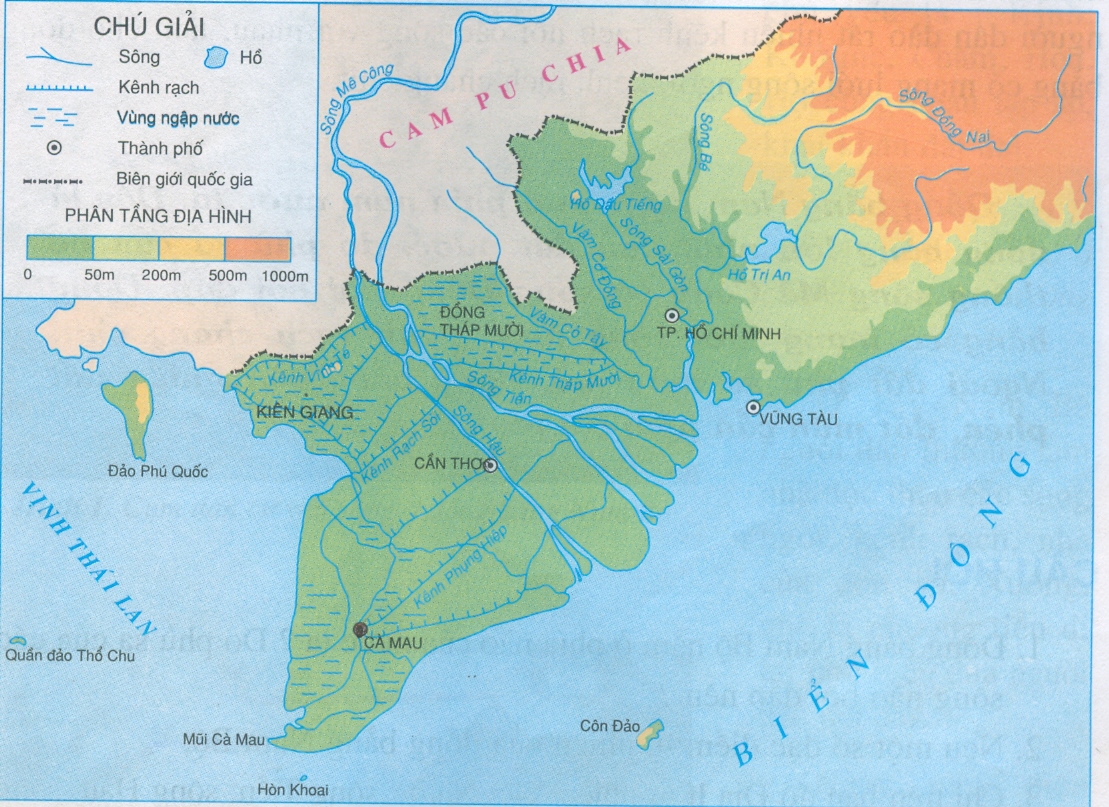 Soâng Ñoàng Nai
Soâng Meâ Coâng
Sông Cửu Long là tên gọi phần sông Mê Công chảy trên lãnh
thổ Việt Nam. Nó chia thành 2 nhánh : sông Tiền, sông Hậu.
Cả hai đều chảy vào khu vực đồng bằng Nam Bộ và đổ ra
biển bằng chín cửa sông.
HĐ 2 : Mạng lưới sông ngòi, kênh rạch chằng chịt
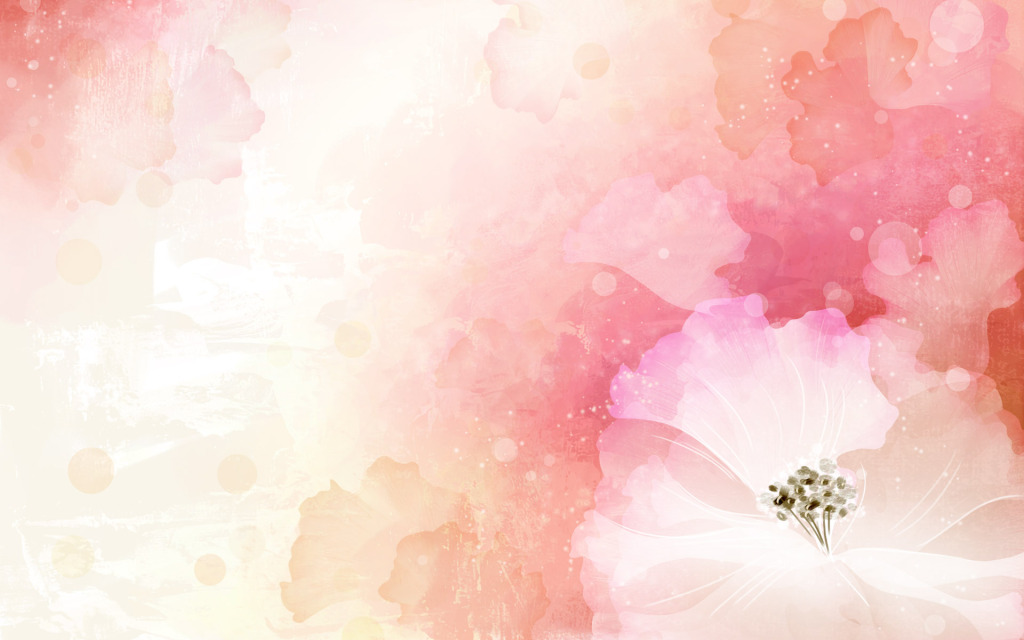 Vì sao ở đồng bằng Nam Bộ, người dân không đắp đê ven sông ?
HĐ 2 : Mạng lưới sông ngòi, kênh rạch chằng chịt
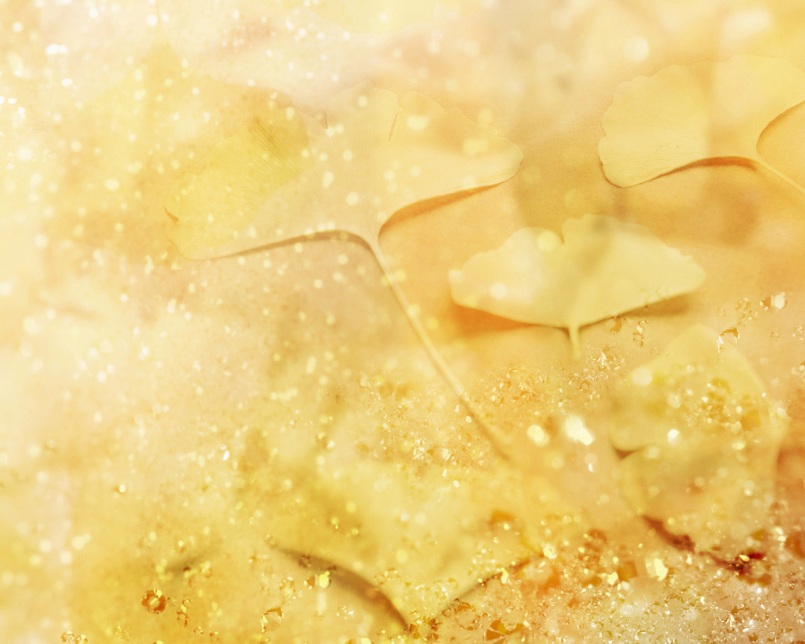 Sông ở đồng bằng Nam Bộ có tác dụng gì ?
Sông bồi đắp phù sa và 
tưới tiêu cho đồng ruộng
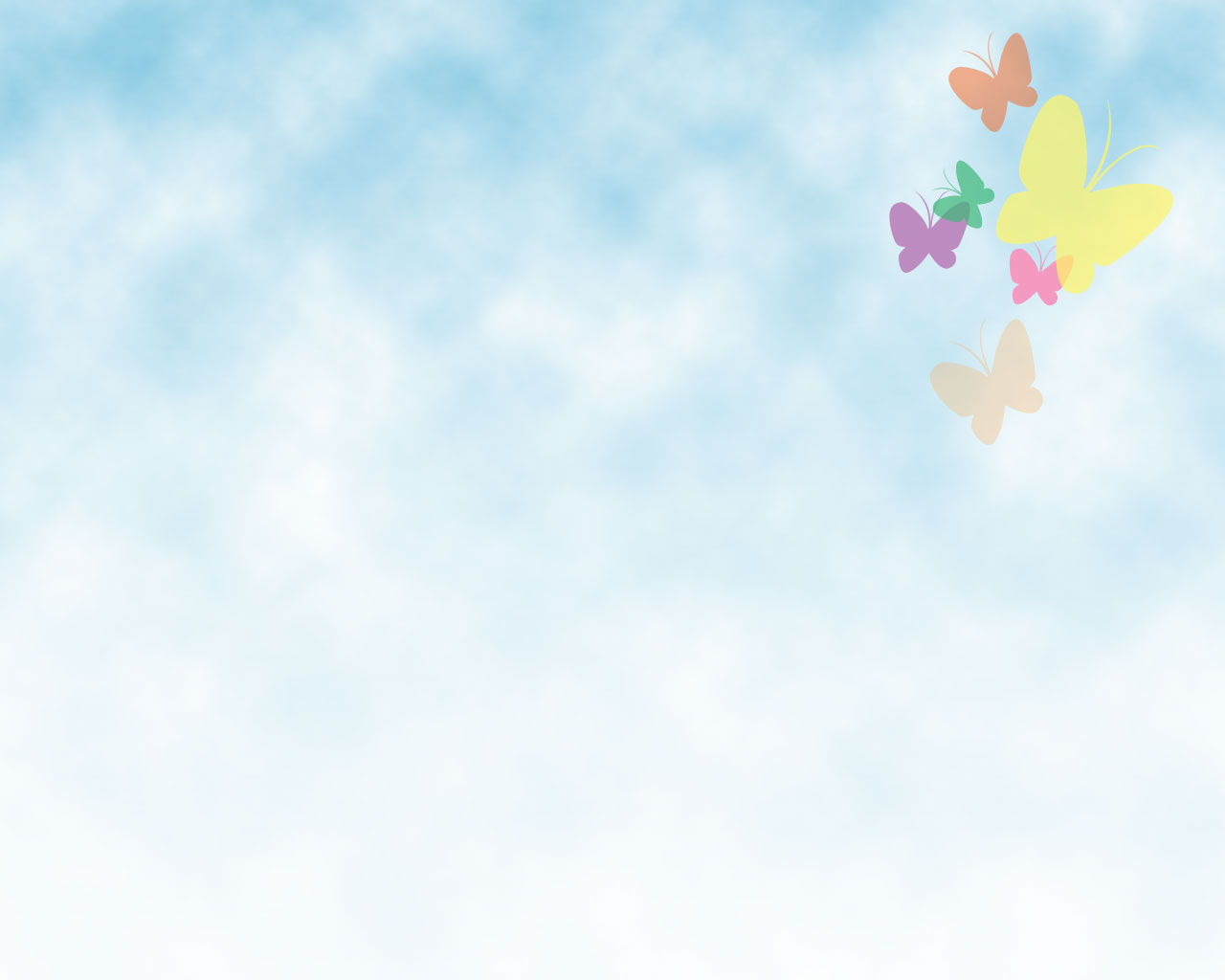 - Xây nhiều hồ chứa nước lớn để cấp nước cho sản xuất và sinh hoạt
- Đào kênh rạch nối các sông với nhau
Để khắc phục tình trạng thiếu nước ngọt về mùa khô, người dân nơi đây đã làm gì ?
Ghi nhớ
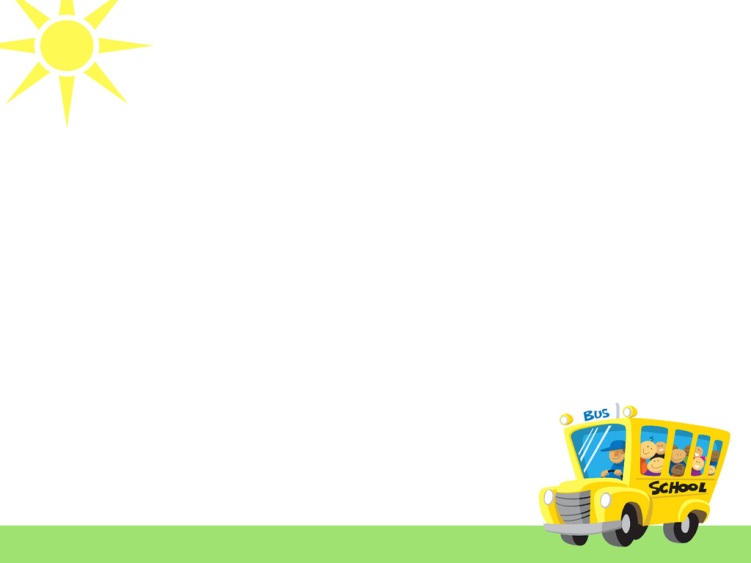 Đồng bằng Nam Bộ nằm ở phía nam nước ta. Đây là đồng bằng lớn nhất của đất nước, do phù sa của hệ thống sông Mê Công và sông Đồng Nai bồi đắp. Đồng bằng có mạng lưới sông ngòi, kênh rạch chằng chịt. Ngoài đất phù sa màu mỡ, đồng bằng còn nhiều đất phèn, đất mặn cần phải cải tạo.
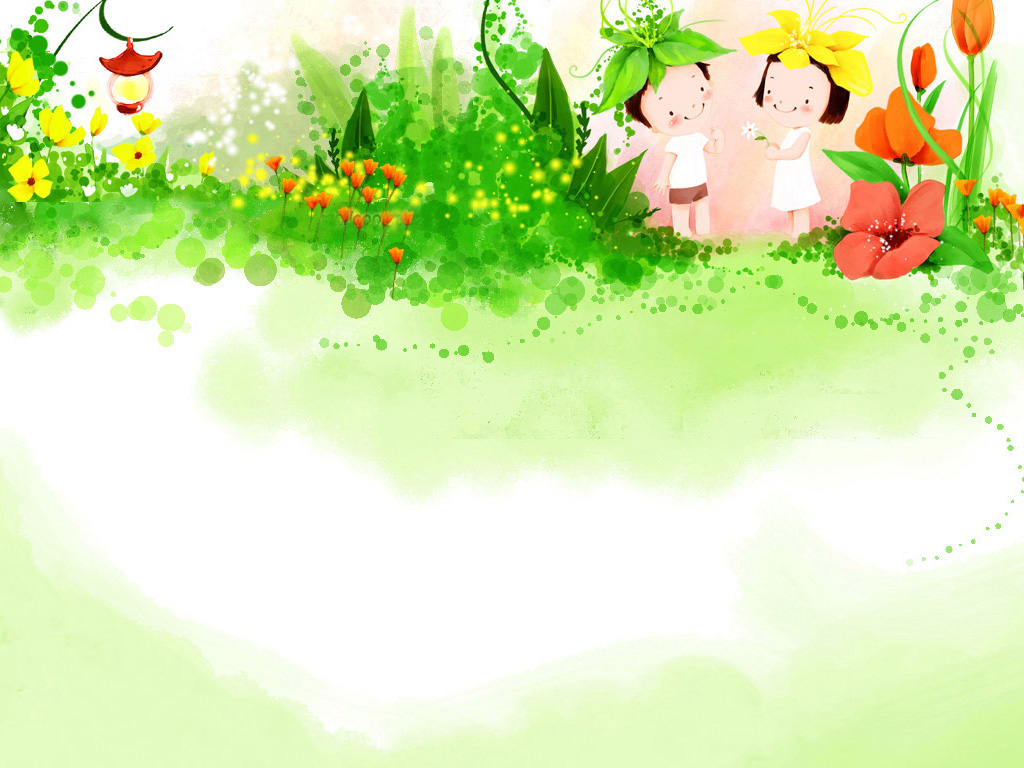 KÍNH CHÀO QUÝ THẦY CÔ
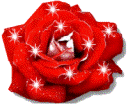 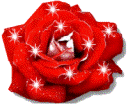